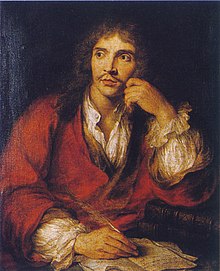 "אלה שאנו מקנאים בהם מתים, אך הקנאה נשארת לתמיד." (מולייר)
בראשית פרק ד'
למה לדעתכם הדשא של השכן ירוק יותר?
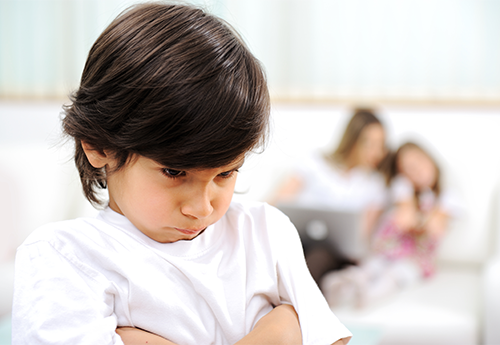 למה אנחנו מקנאים? במה אנחנו מקנאים?
הגדרת המושג "קנאה":רגש שלילי כלפי הצלחתו או השגיו של אחר, צרות⁻עין.
מדוע אנחנו מקנאים באחרים
קריאת פרק ושאלות מתבקשות
מי הוא הבכור? מה מדרש השם קין?
מה מדרש השם של הבל?
מה עיסוק האחים אומר על האופי של האחים?
מה היה הטריגר למעשה של קין? ומדוע? 
מה אנחנו יודעים על מהלך האירוע?
מה ניתן להסיק מתגובתו של ה'?
האם קין מתחרט? נמקו.
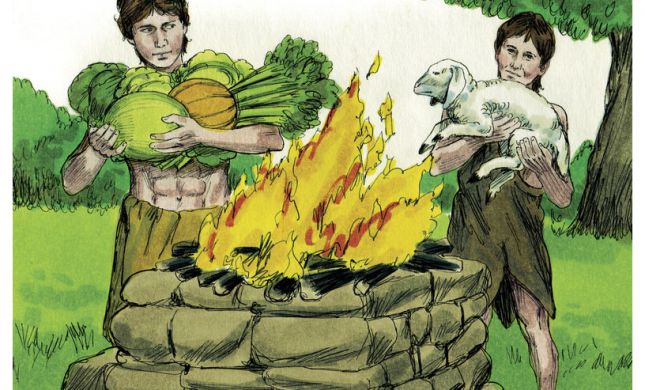 אז למה קין קינא בהבל
אָמְרוּ [קַיִן וְהֶבֶל]: בּוֹאוּ וְנַחֲלוֹק אֶת הָעוֹלָם. אֶחָד נָטַל (= לָקַח) אֶת הַקַרְקָעוֹת, וְאֶחָד נָטַל אֶת הַמִטַלְטְלִין (= בְּגָדִים, רְכוּשׁ). זֶה אָמַר: הָאֲדָמָה שֶׁאַתָה נִמְצָא וְדוֹרֵך עָלֶיהָ – שֶׁלִי! וְזֶה אָמַר: מָה שֶׁאַתָה לוֹבֵשׁ – שֶׁלִי! זֶה אָמַר: חֲלוֹץ! (= פְּשׁוֹט אֶת בְּגָדֶיךָ) וְזֶה אָמַר: פְּרַח! (קְפוֹץ בָּאֲוִויר).מִתוֹךְ כָּךְ "וַיָּקָם קַיִן אֶל הֶבֶל אָחִיו וַיַּהַרְגֵהוּ".רַבִּי יְהוֹשֻׁעַ […] אָמַר: שְׁנֵיהֶם נָטְלוּ (= לָקְחוּ) אֶת הַקַרְקָעוֹת, וְשְׁנֵיהֶם נָטְלוּ אֶת הַמִטַלְטְלִין. וְעַל מָה הָיוּ מִדַיָינִין (= מִתְוַוכְּחִים)? זֶה אוֹמֵר: בִּתְחוּמִי בַּיִת הַמִקְדָשׁ יִיבָּנֶה. וְזֶה אוֹמֵר: בִּתְחוּמִי בַּיִת הַמִקְדָשׁ יִיבָּנֶה.וּמִתוֹךְ כָּךְ "וַיָּקָם קַיִן אֶל הֶבֶל אָחִיו וַיַּהַרְגֵהוּ".
חכמי המשנה מנסים להבין על מה רבים?
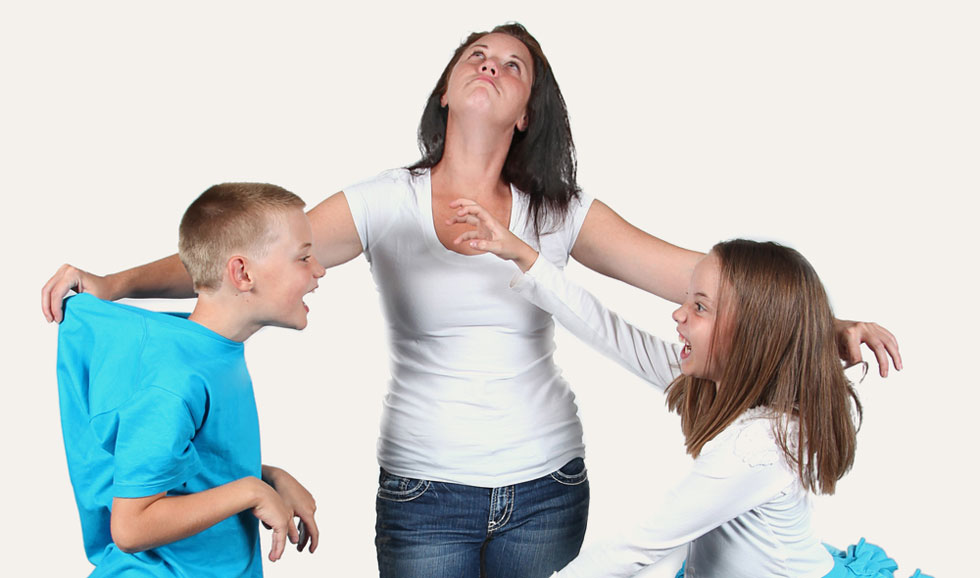 מה דעתכם על העונש?
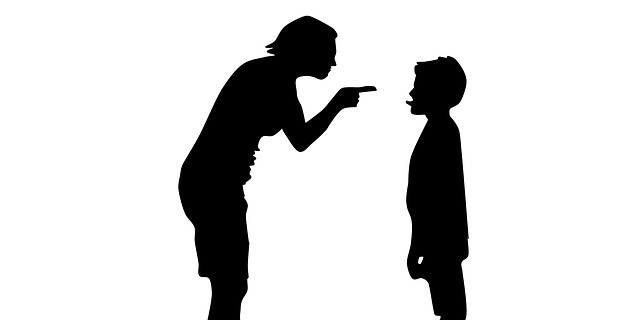 ר' יוסף בכור שור:גדול עוני מנשוא - כלומר: גדול העונש שהטלת עלי בשביל עוני , לא אוכל לנשאו.
רד"ק:גדול ענשי מסבול אותו. ..ומה הדבר דומה מזה , שעשה תשובה והתחרט על חטאו ,והיה כמבקש מהאל להקל ענשו.
מחקר חדש
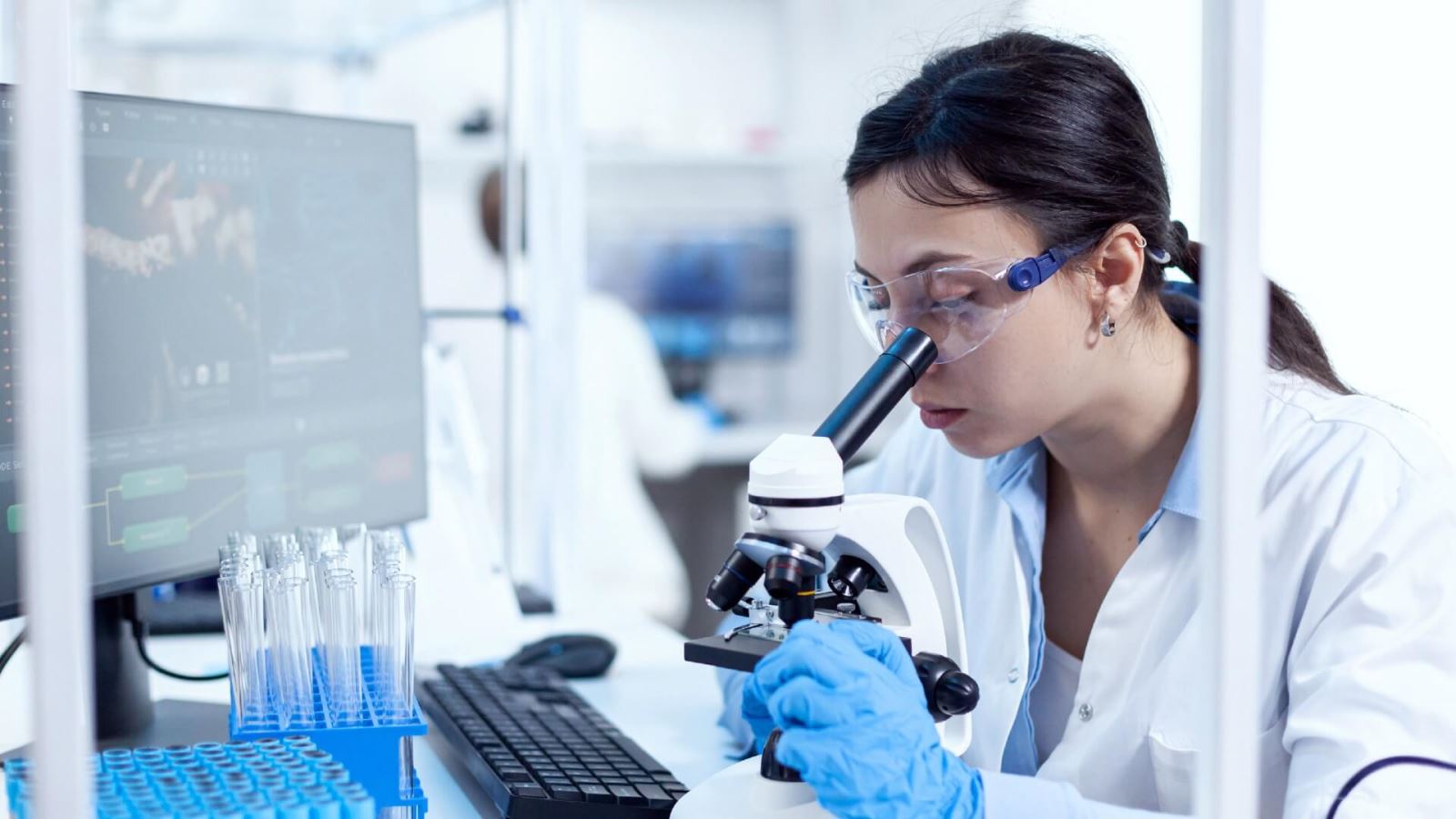 מחקר חדש בגרמניה גילה כי אנשים אשר נידונו לעונש מוות לאחזרו עוד לעסוק בפשע.

האם העונש שקיבל קין טוב או רע?
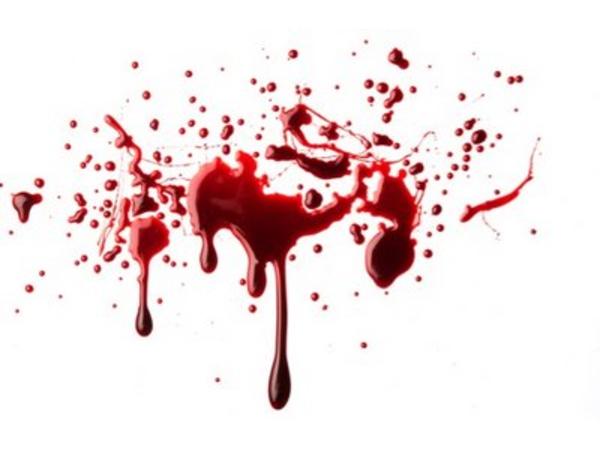 נקמת דם
מהי נקמת דם?
לפי פרק זה האם הכותב בעד או נגד נקמה זו?
התפתחות
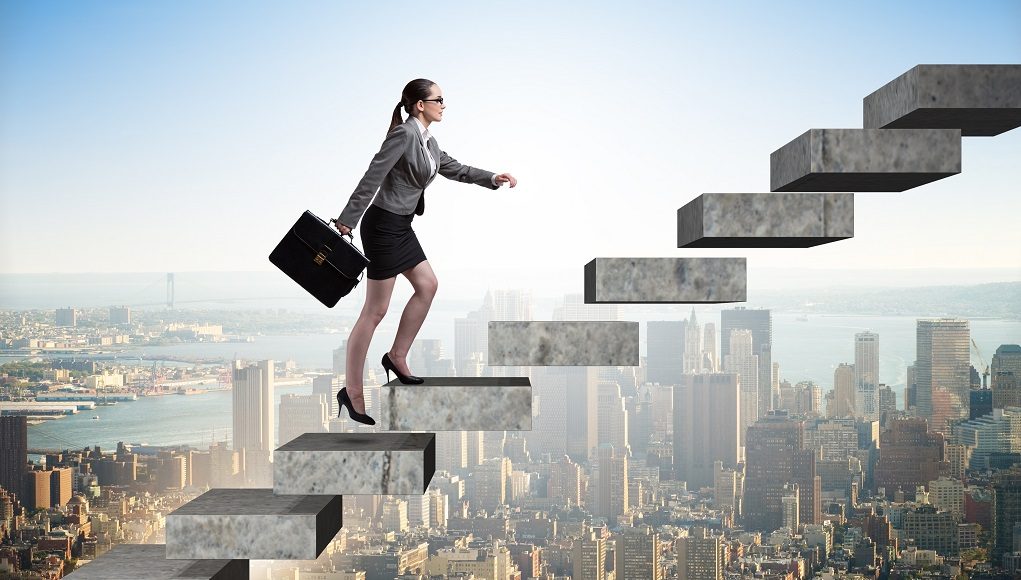 קראו פס' יז-כו וכתבו במחברת כיצד מפתחים בני בני בניו של קין את האנושות .
ומהי ההתפתחות הדתית המופיעה בפרק?
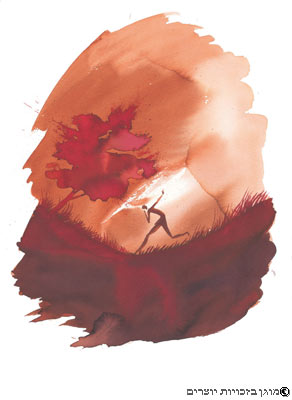 באומנות
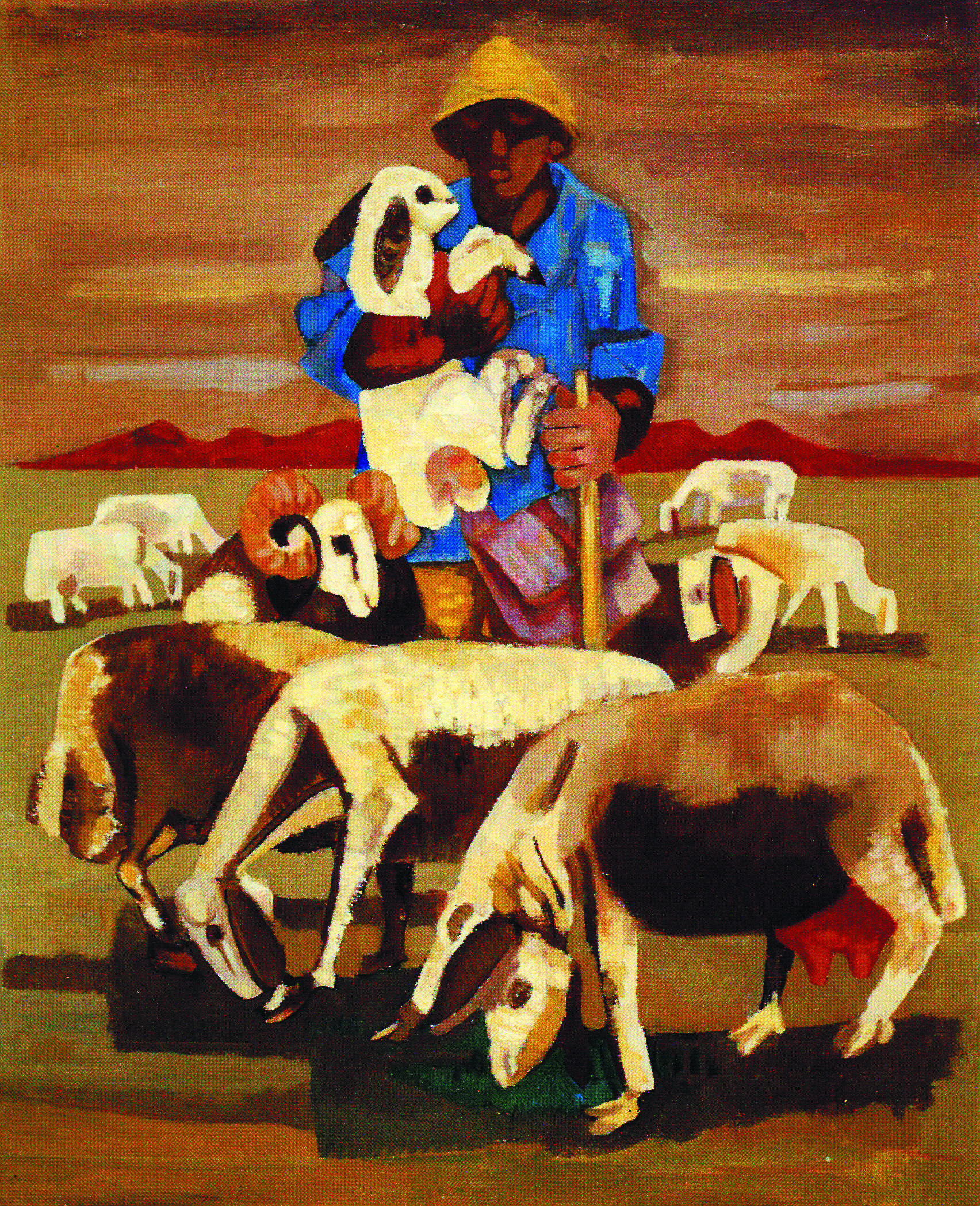 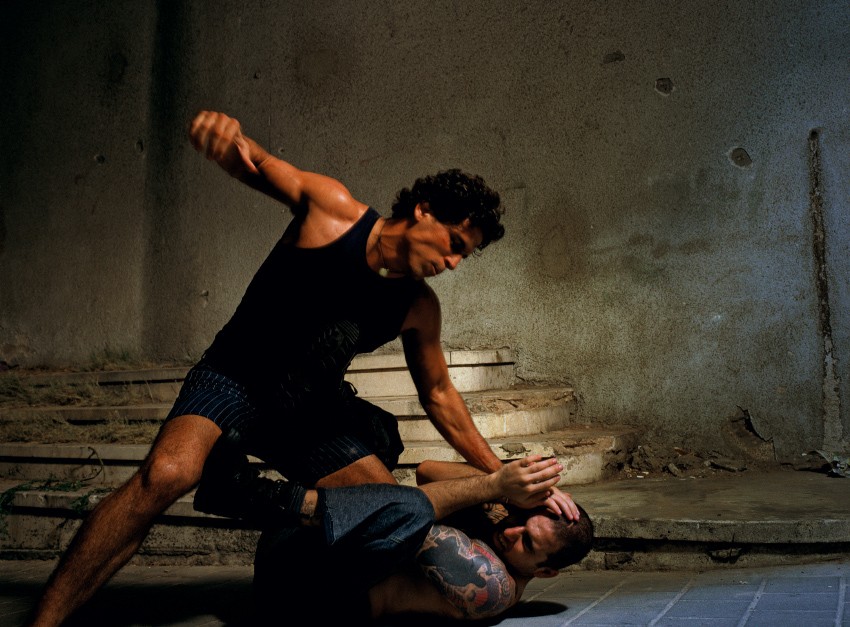 בשירה
מה אמרו על זה ביהודים באים